možgani
Tit Oblak 7.a
Kje so
- nahajajo v lobanji
- delijo se na male in velike
- možgansko deblo
- živci
Kaj so
- So središče vretenčarjev in večine nevretenčarjev
- S telesom jih povezujejo živci
funkcija
- Nadzor telesa 
- Refleksi
- Hormoni
nevroni
-pri vretenčarjih se nahajajo v možganih in hrbtenjači
-proženje živčnih impulzov
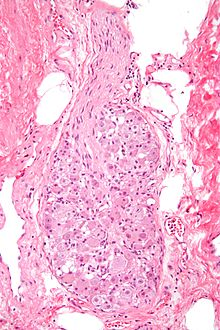 Ganglij
-je skupek živčnega tkiva
-gradijo ga telesa (some) 
-uvrščamo ganglije v okrajno živčevje
Drugačna zgradba
kot so spužve (nimajo živčevja)
ožigalkarji (njihovo živčevje sestavlja difuzna živčna mreža)
Pijavke imajo repni možgan
lestvičasto trebušnjačo
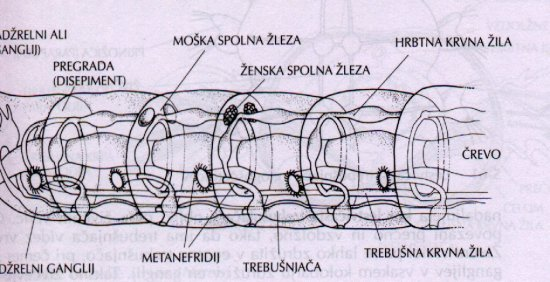 Imajo kolobarniki saj imajo ganglije prepletene v obliko lestve.
Zgradba možganov
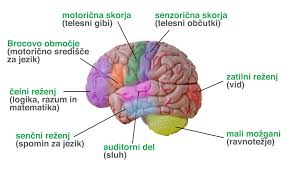